SMOKE AND MIRRORS:
ARE YOU
FAKING YOUR TEACHING?
Presented by Rhonda Huisman
at LOEX 2014 in Grand Rapids, MI
May 8, 2014
[Speaker Notes: Play “Goyte” music (Smoke and Mirrors)]
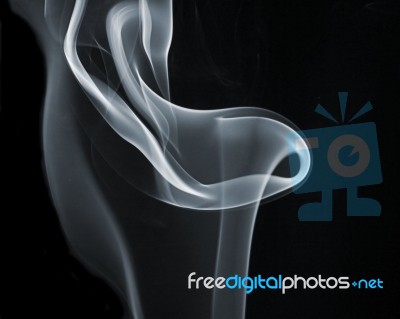 “The ability to create the illusion of power, to use mirrors and blue smoke, is one found in unusual people.”
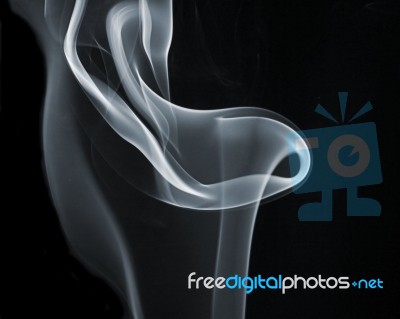 [Speaker Notes: Poll Everywhere—allow for 3 minutes]
Are You Faking it?
[Speaker Notes: Did you know most of the terms? Who did you turn to in order to find out?

Have you felt like there are times when you are faking your teaching? And, does your teaching have anything to do with Information Literacy?

What is your teaching philosophy? What is it based on?

(Handout #1—10 minutes)]
Knowledge has both saved us 
and burdened us
[Speaker Notes: If developing mastery and expertise alone is no longer enough, as Gawande argues is the case, then we need a different strategy for avoiding failure. We need a strategy that builds on experience and takes advantage of the immense knowledge we all have in our brains, and in our hands, but also makes up for our inevitable human inadequacies.
According to Gawande, there are two key reasons why experts sometimes fail. The first reason is simple lack of knowledge, or ignorance. Now, granted, ignorance isn’t the problem it once was. Here we are in the first half of the twenty-first century, and we know how to build massive skyscrapers, predict snowstorms, and save people from heart attacks. Humanity has come a long way in terms of our mastery of science and the liberal arts. Yet, as Gawande reminds us, our mastery of these and other areas remains considerably incomplete. There are still skyscrapers we do not yet know how to build, snow storms we cannot predict, and heart attacks we don’t know how to stop.
The second reason experts sometimes fail is ineptitude. Even in those instances where near perfect knowledge exists, we may still neglect to apply it correctly. Perhaps we arrived at work sleep deprived, or distracted because we’re thinking about a sick relative, or worrying about financial problems at home. On one of those fateful days, if we make a critical error, the skyscraper might get built wrong, eventually leading to its collapse.


http://gulyani.com/the-checklist-manifesto-by-atul-gawande-review-notes/]
1
Use Checklists
[Speaker Notes: A step-by-step approach in many professions and industries, a simple checklist, is often one of the most straightforward procedures we can engage in. Library instruction isn’t life or death, but even surgeons, pilots, and those in high-stakes jobs use a low-tech checklist (As in the Checklist Manifesto: How to Get Things Right (2009)


GIVE CHECKLIST TO PARTICIPANTS
(5 mins)]
Checklists don’t tell us what to do.
[Speaker Notes: What does it take to encapsulate and balance the big ideas about being a great educator? To be demanding, supportive, and intentional?]
Do Things differently 2
[Speaker Notes: Nationwide, nearly one-quarter of all students fail to graduate with their peers (Aud et al, 2012). Among those that do graduate, more than 1/3 are not adequately prepared for either employment or college (Greene & Foster, 2003)
Decades of teaching evidence, method, theory, and research have led us to understand that doing things differently might actually make a difference—not more hours, more lesson planning, more assessment, more than a one-shot session. It just take ONE thing to change the course of your teaching, but what if I offer you 12 possibilities? If you know how to do at least one thing better, will it make a difference?]
Big ideas of teaching…?
Connect to Deep Principles                3
[Speaker Notes: Having a theory of action for your teaching can help you filter and assimilate the barrage of new ideas about teaching information literacy, information fluency, critical thinking skills, threshold concepts—you need to have an AH-HA moment.]
…
Where’s your  
Ah-ha moment?
[Speaker Notes: Begin to see how those new ideas enhance what you’re already doing.]
4 Keep it Simple
Simplicity should not be confused with 








shallowness or vapidity.
[Speaker Notes: Lead in to reading the scenario, and giving simple answers and questions about something we do every day..]
Be Demanding
Be Supportive
Be Intentional
Align teaching with high expectations   
Develop critical thinking skills
Challenge your students
Be Demanding
[Speaker Notes: Challenge your students]
Nurturing learning environment
Positive rapport with students
Motivate learning
Support peers
Be Supportive
Purposeful actions 
Broad instructional strategies
Clear about goals
Be Intentional
[Speaker Notes: Challenge your students]
I use standards
[Speaker Notes: Allow for time to work on the sections (Be Demanding, Be Supportive, Be Intentional)---assign tables to cover one of those areas and fill in what they can. Ask for feedback/sharing.]
So now that you've arrived 
Well, you wonder





What is it that you've done to make the grade?
This presentation based on the following title:
Additional resources:

Gawande, A. (2009). The checklist manifesto: How to get things right. New York, NY: Metropolitan Books.

De Backer, W. (2010). Smoke and Mirrors, from Making Mirrors. Lyrics courtesy of http://www.metrolyrics.com/smoke-and-mirrors-lyrics-gotye.html
Los Angeles Trade-Tech Community College. (n.d.).Teaching goals inventory. Retrieved from http://www.lattc.edu/lattc/staffdev/workshopnotes/drummond/061031/teaching_goals_inventory.pdf

Searle, B., Ed(199). Classroom assessment: A manual for faculty developers. National Council for Staff, Program, and Organizational Development. 

University of Minnesota (  ). Writing your teaching philosophy. Retrieved from http://www1.umn.edu/ohr/teachlearn/tutorials/philosophy/
Goodwin, B. & Hubbell, E. R. (2013).
The 12 touchstones of good teaching: A checklist for staying focused every day. Alexandria, VA: ASCD.